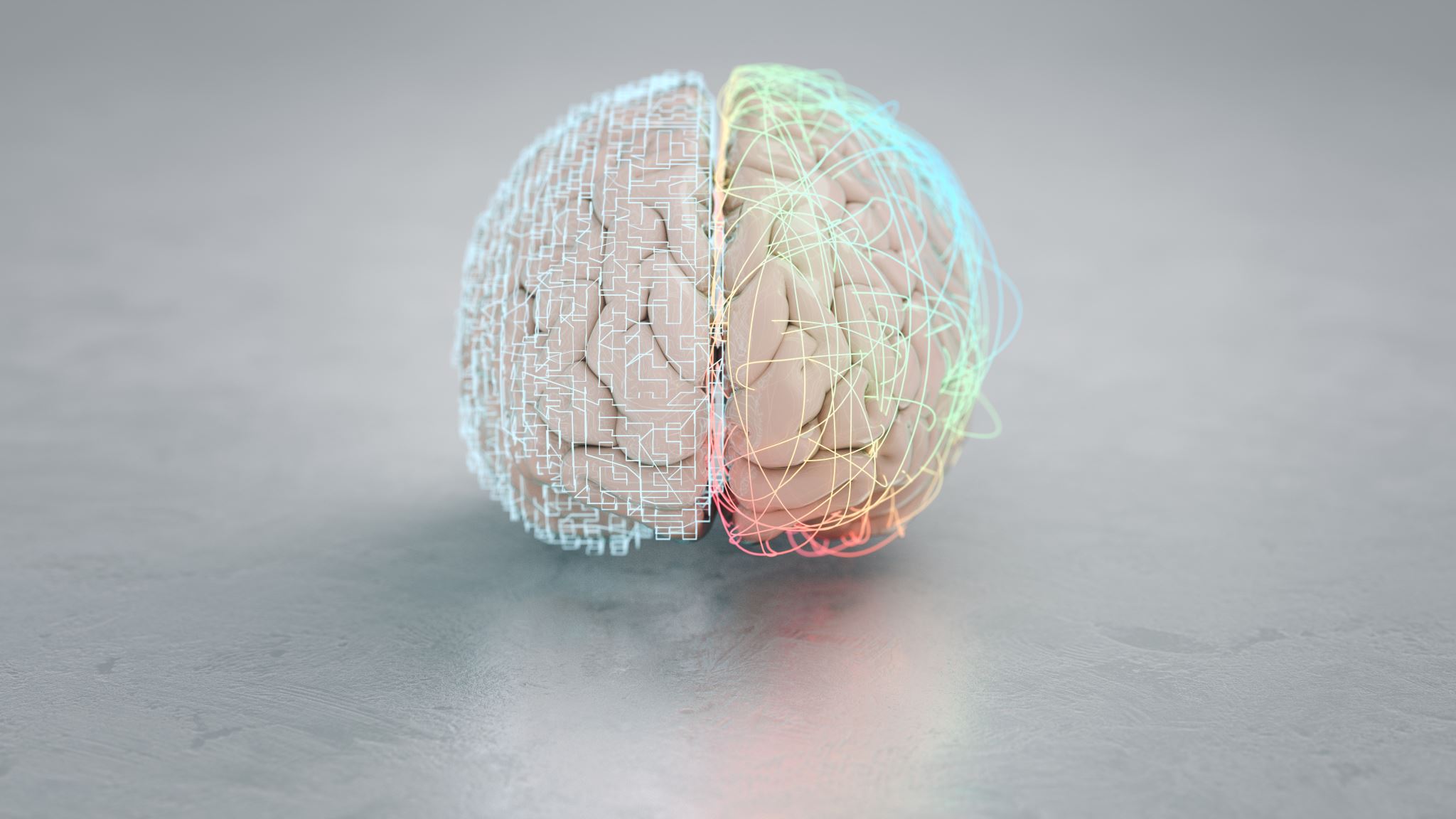 Adolescent Brain Development: Things to Consider Beyond the Pandemic
By Brandon Jones, M.A. 
Executive Director and Consultant
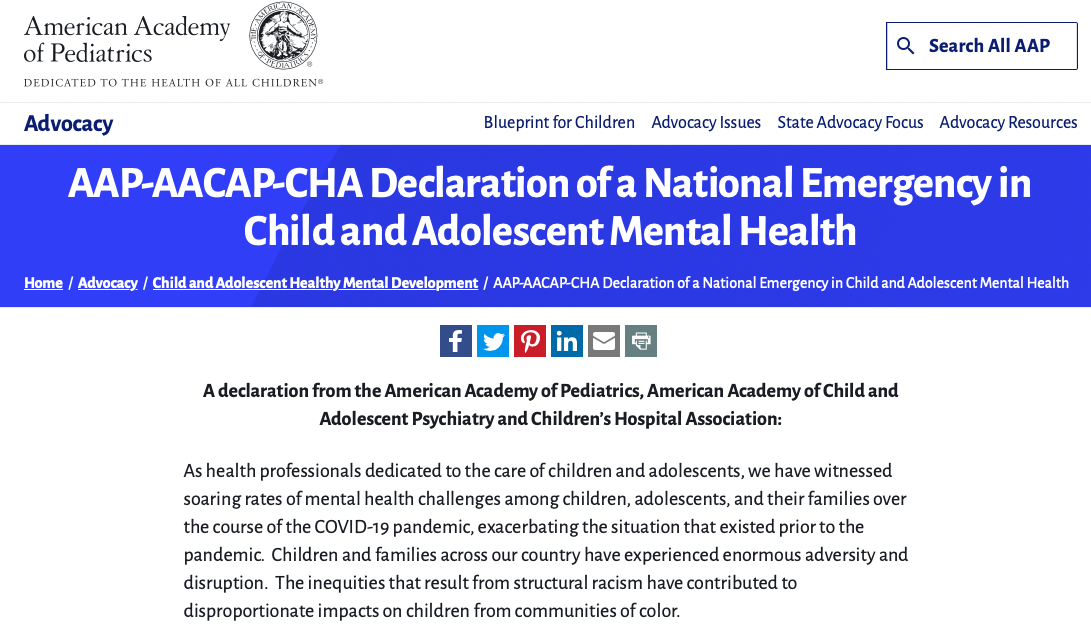 How Adolescents Think and Process Information
According to Piaget, the fourth and final stage of cognitive development, the formal operational stage, begins at about 11 years old
Characteristics of formal operational thought:
Abstract thinking and logical inferences
Verbal problem solving abilities
Enhanced focus on thought and its abstract qualities
Thought full of idealism and possibilities
Hypothetical-deductive reasoning, which involves creating a hypothesis and deducing its implications, which provide ways to test the hypothesis
Adolescent Information Processing
Adolescents’ abilities improve in several areas:
Executive function: goal-directed behavior and self-control
Working Memory
Cognitive Control: focusing attention, reducing interfering thoughts, and being cognitively flexible
Decision Making: generating more options, examining perspectives, anticipating consequences, and judging sources
Strongly influenced by emotional state and social context
Critical Thinking: thinking reflectively and productively, and evaluating evidence
Metacognition
Adolescents’ Values
Moral Development
What is Trauma?
A DEEP EMOTIONAL WOUND!
Which is closely connected to Toxic Stress or Toxic Environments
Languishing
Languishing is a sense of stagnation and emptiness. It feels as if you’re muddling through your days, looking at your life through a foggy windshield. And it might be the dominant emotion of 2021.

According to the New Times
We Are In A State Of Grief!
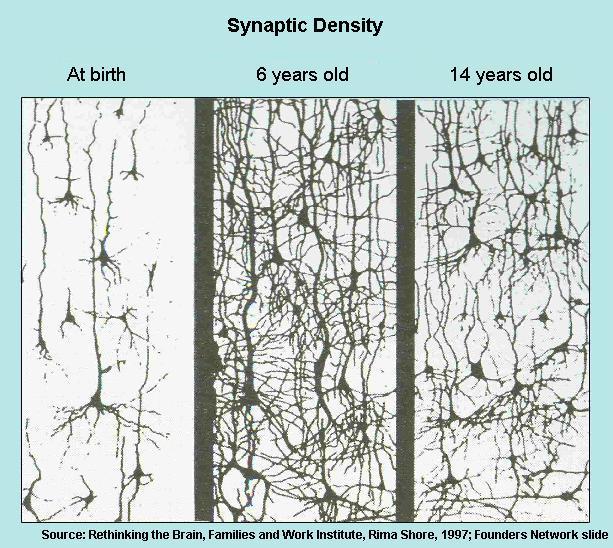 Synaptic Density Pruning
Process Of Pruning  - At age 14 you will notice that there are now fewer connections between the brain cells than there were at age 6.  This is because the least "experienced" connections tend to withdraw at about the time of puberty.
10
Child experiences traumatic event
Toxic Stress
“Fight or flight” response activated
Limbic system activates; stress hormones released as response to fear or anxiety
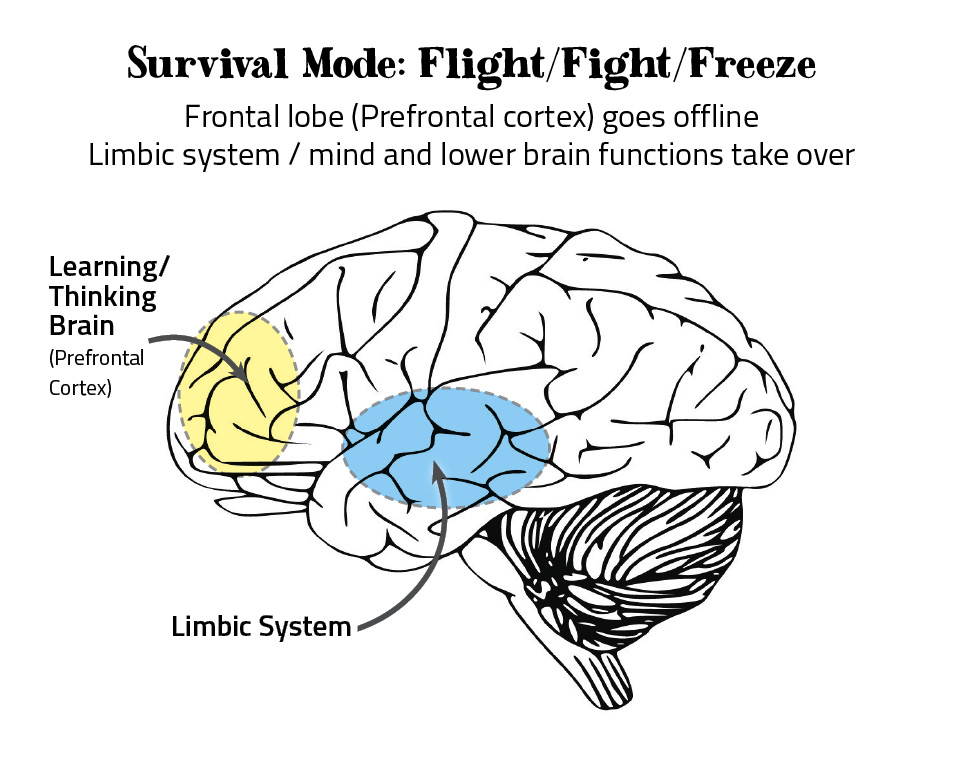 Toxic stress can literally shape an anxious/ fearful brain that acts first and thinks later.
Normally responsible for regulation of thought, behavior and emotions
Frequent exposure to stressful, scary situations lead to toxic levels of stress of the child
Limited brain development: stress regulation, decision making
Inability to distinguish what is safe 
Impaired memory, concentration, learning ability
Fight or flight response activated: stress hormones released, fast reflexive responses
Survival Stress Management
A process of adapting to stressful situations by acting or reacting without thinking of the consequences of our choices; immediate satisfaction or instant self-gratification; resulting in increased stress and/or depression:
Judgmental and distorted thoughts and feelings, impatience, exploitation, aggression, abuse and violence directed against oneself or others. 
Addictive substances and behavior (i.e., drugs, alcohol, sex, shopping, fast money, gambling, food, video games, etc.) produces a limited sense of relief requires repetitions.
12
Healing is…
A consistent process of efforts to create peace, balance, and justice.
What Does Mental Health Justice Mean To You?
People: Communities and individuals must refuse the denial (that things are “okay”) and confront the stigma of Mental Health, feel comfortable enough to seek professional help, and be willing to change patterns in their lives to be better.
Institutions: The Mental Health Systems must have treatment services that meet the cultural needs of communities and resources to address the continuum of mental health needs. “Those that need the most help get the most help.”
Contact Information
Brandon Jones, M.A.
Email: bjones@macmh.org
Website: www.macmh.org
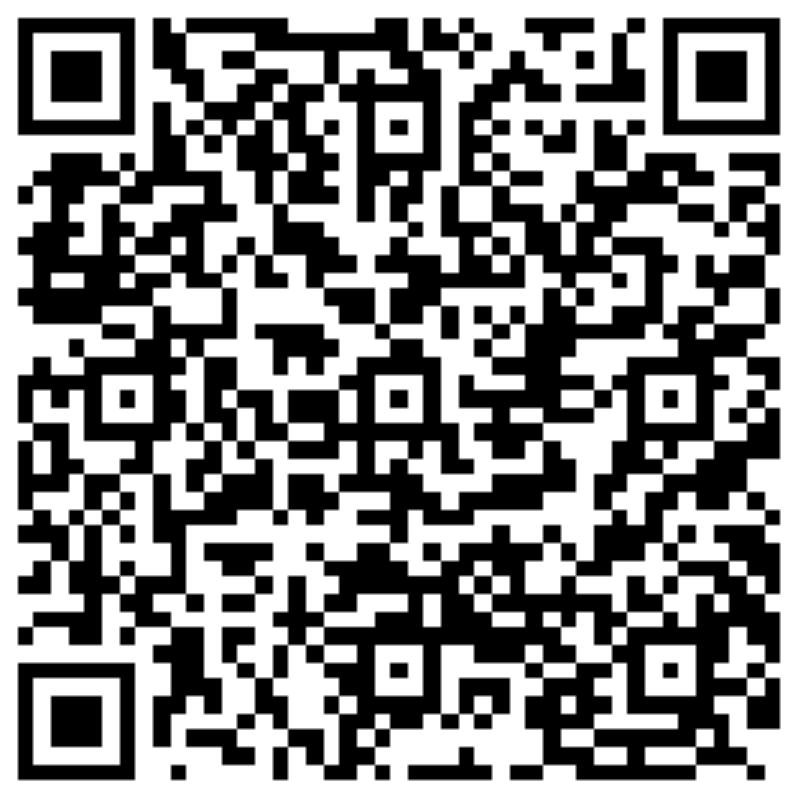